Fishing
Methods
Objective
Define the different ways to fish
Understand why some fishing is not allowed to be used by recreational fishers
Identify the trends of fishing and the how the purposes changing
Ways to Categorize Fishing
Purpose
Location
Equipment
Main Purpose
Before 19th Century
After 19th Century
Food Resources
Family Bonding
Commercial
Recreational
Sport
Location
Freshwater
Marine
Rivers
Ponds
Lakes
Streams
Deep sea or Offshore
Near shore
Hands Only/Diving
Fresh
Traditional 
“Hand Fishing”
Streams
Noodling, Catfish
Tickling
Other than Fish: Oysters, Lobsters and Abalone
http://www.youtube.com/watch?v=paabvv600Hw
Hand Held Equipment
Fresh and Marine
Most Common
Angling
Kite 
Ice
Surfcasting
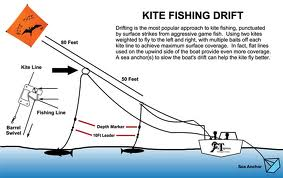 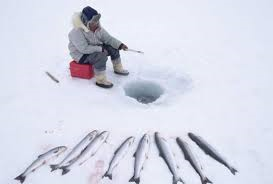 Animals
Marine
Birds
Dogs
Dolphins
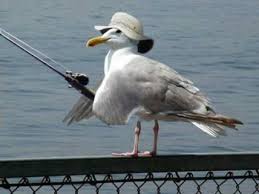 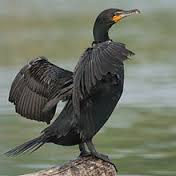 Projectiles
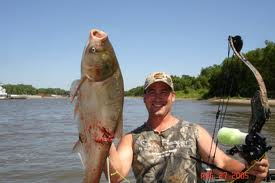 Fresh and Marine
Arrows
Spear Guns
Sticks
http://www.spearfishingtips.com/spearfishing-tips.html
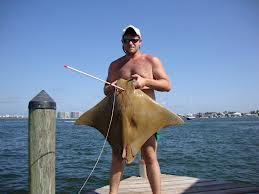 Line
Fresh and Marine 
Hooks or Lures
Fishing Line
Most Fresh Water Fish
Trolling is 1 Type
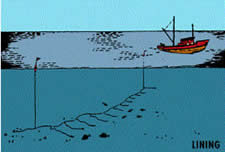 Trolling
Marine 
Hooks or Lures
Fishing Line
fast moving surface swimming
Tuna, Marlin and Kingfish
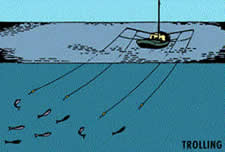 Nets and Traps
Fresh and Marine
Different Types of Netting and Traps
Large Scale Fish
Crustaceans 
Crab, Lobster, Eel
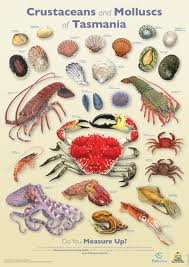 Traps
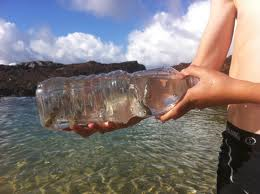 Fresh or Marine
Bottle, Bag, Bucket
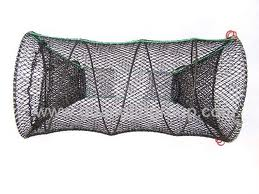 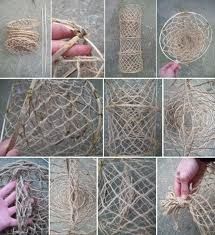 Pots
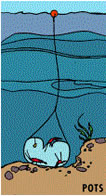 Marine and Fresh
Baited
Marked
Lobster 
Cod
http://www.youtube.com/watch?v=ydicCMJZCp8
Trawling
Most Important Commercial in New Zealand
One to Two Vessels
Large Net
2-3 Hours at 3 or 4 Knots
Recreational Fishers

Orange Roughy, Hoki, Ling, Hake and Squid
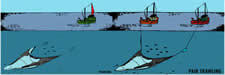 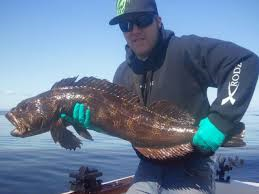 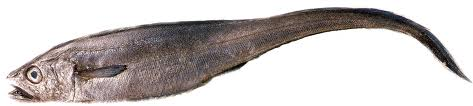 Danish Seining
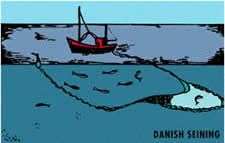 Marine
Encircle
Herd and Trap
Snapper and John Dory
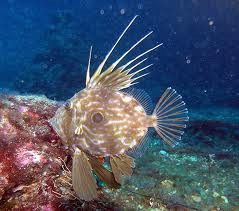 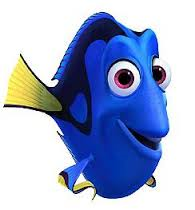 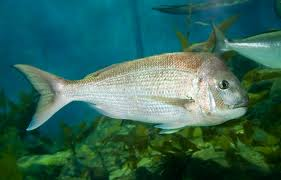 Purse Seining
Surface Dwelling Fish
Planes
Schools
Net is Pursed 

Recreational Fishers

Tuna, Mackerels, Kahawai
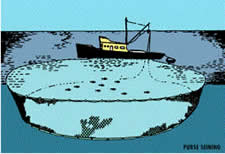 Beach Seining/Drag
Mullet, Flatfish, Snapper, Trevally and Crabs
Most Common with Fresh Water
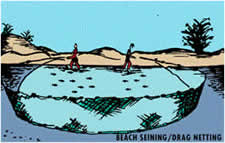 Dredging
Oysters
Heavy Ring Mesh
Vessel  tows a Steel-Framed Dredge
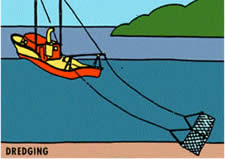 Ligging
Lowering and retrieving lines
Night
Lights
High Quality Squid
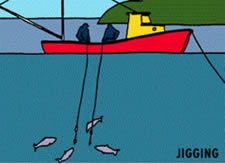 Technology
How do they know where the fish are??
Review
Most common in New Zealand?
What type of fishing uses Snorkels?
What is the main different in the more modern fishing?